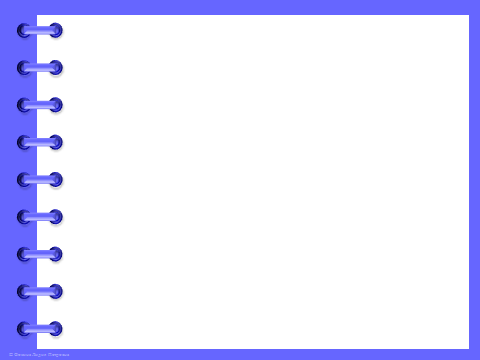 В.И.Даль (1801-1872)
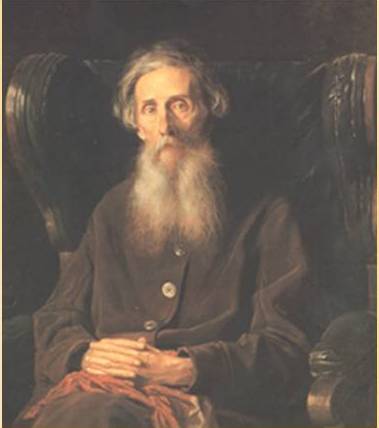 Русский писатель
Этнограф
Лингвист
       Лексикограф
Врач
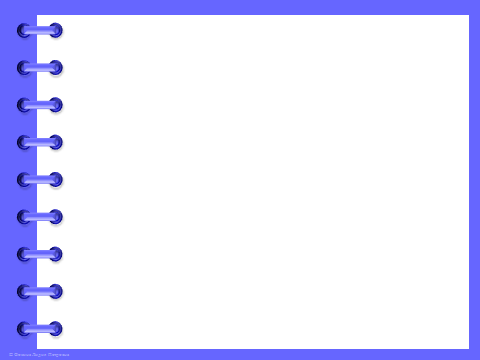 Детство
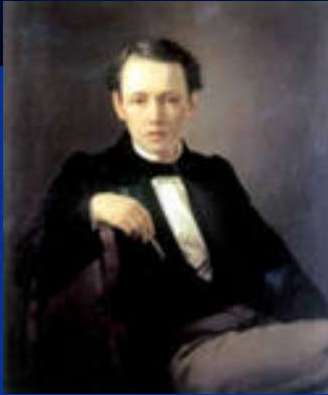 Родился в г.Луганске на Украине 10 ноября  1801 г.
Здесь прошло его детство, здесь зародилась любовь к отчему краю, которую он пронёс через всю свою долгую жизнь, выбрав себе впоследствии литературный псевдоним Казак Луганский.
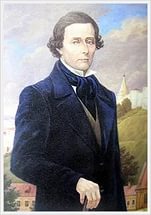 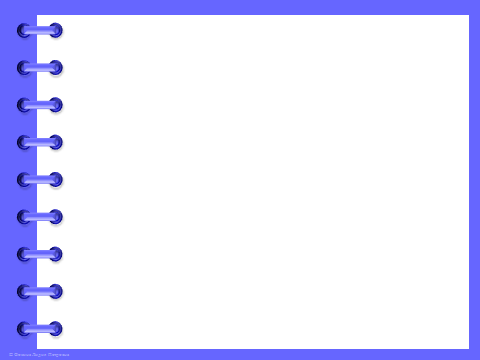 Создал сборник «Пословицы русского народа».

Создал «Толковый словарь живого великорусского языка», за который удостоен  звания  почётного академика Петербургской АН (1863)
Этот словарь включает более 200 тысяч слов и 30 тысяч пословиц и поговорок.
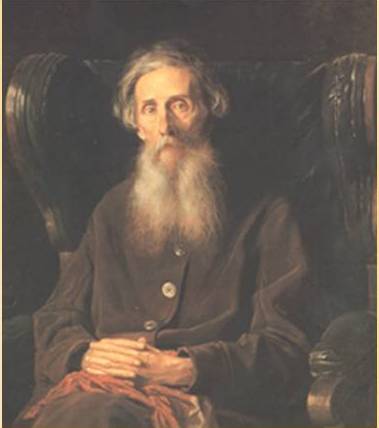 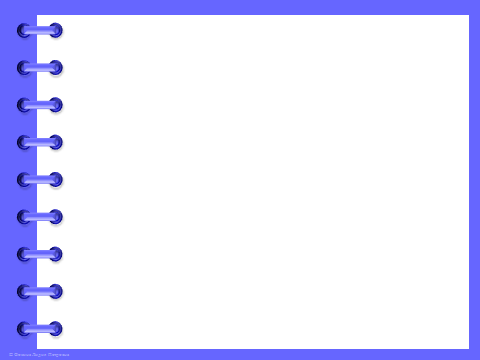 Талантливый человек
Даль играл на нескольких  музыкальных инструментах, работал на токарном станке, был военным, служил мичманом на флоте, изучал гомеопатию.

   «За что ни брался  Даль,  всё ему  удавалось  усвоить»- писал его друг, великий хирург Пирогов
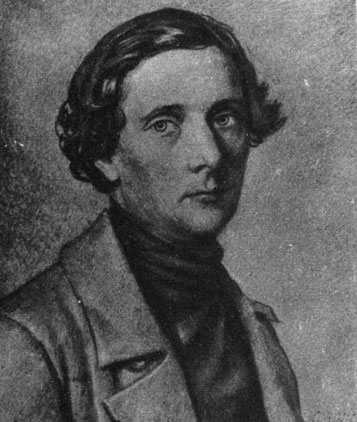 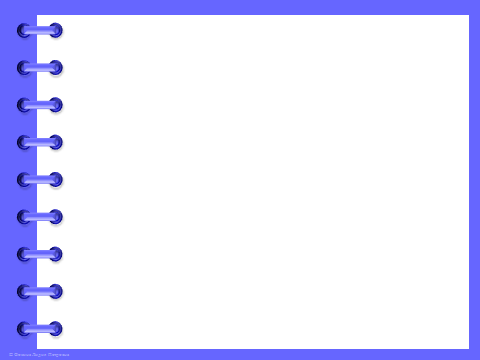 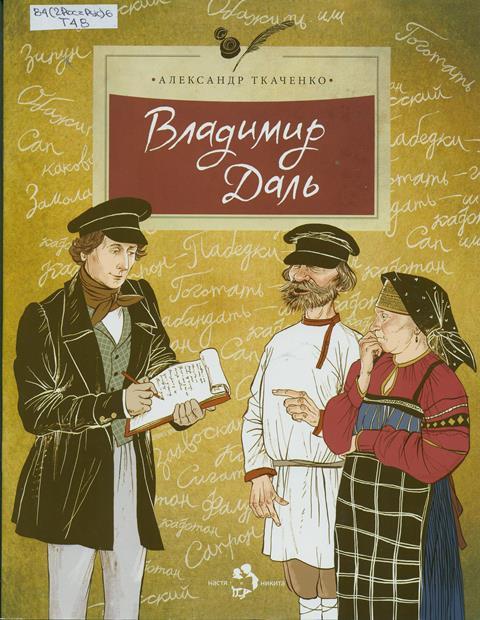 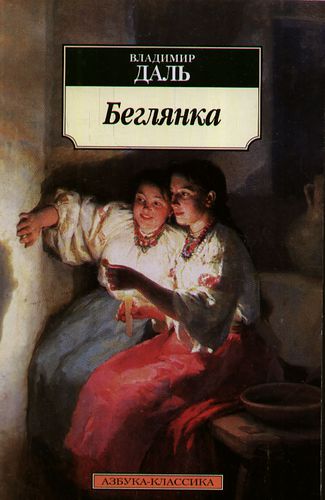 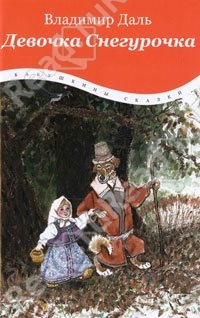 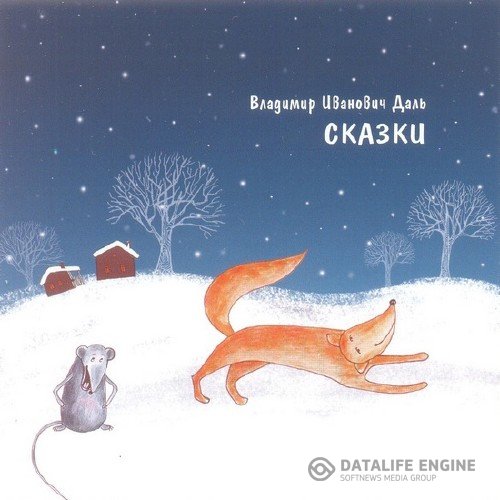 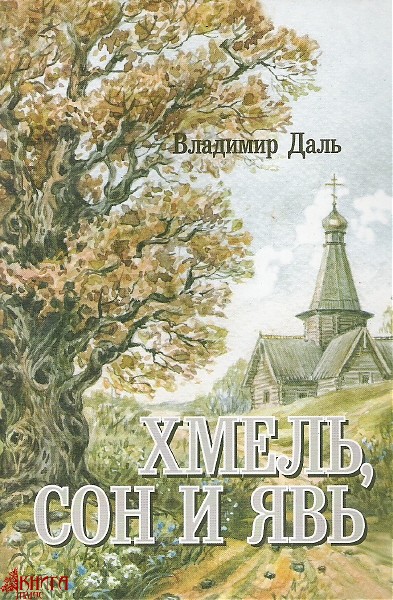 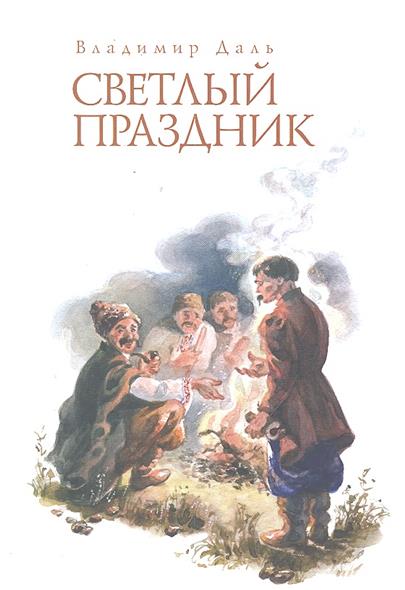 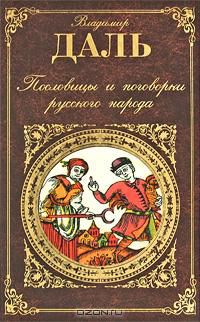 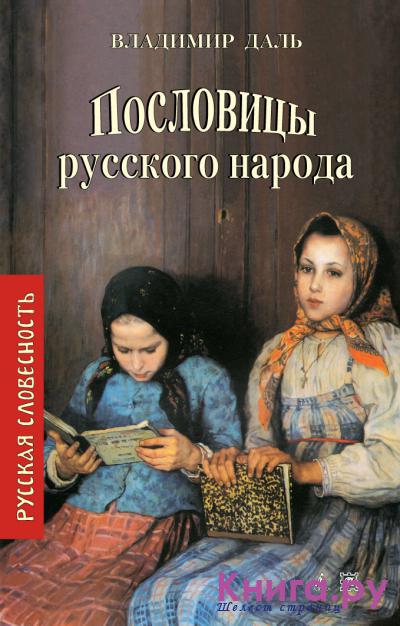 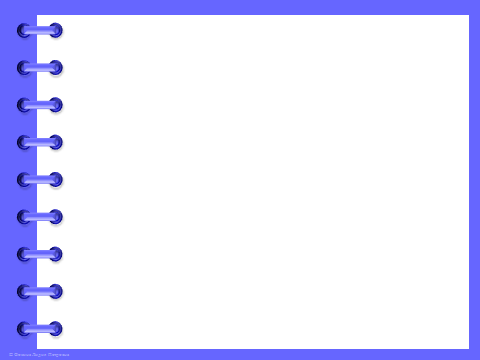 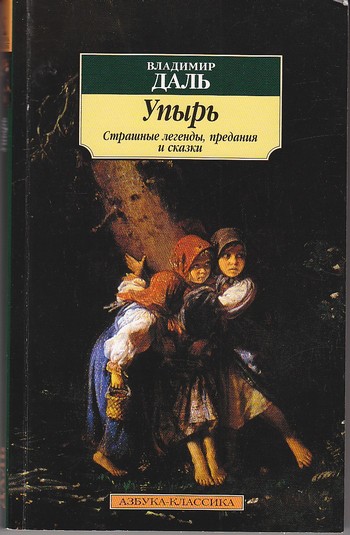 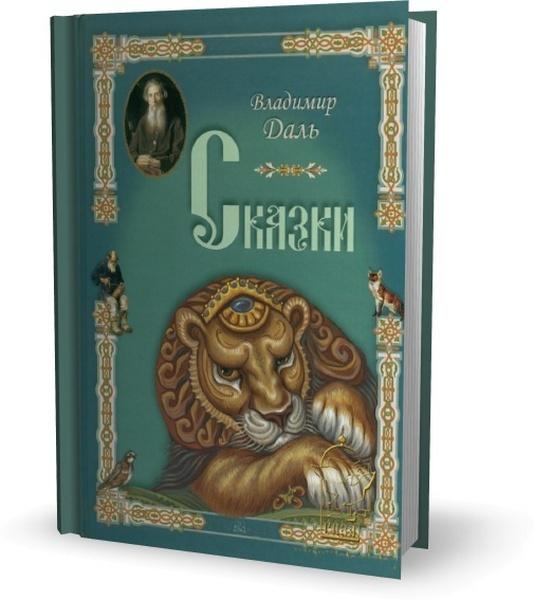 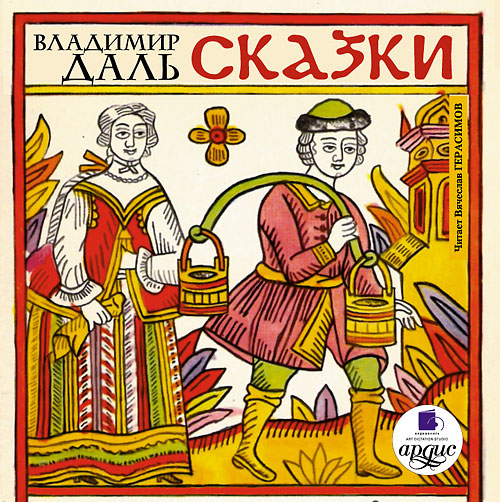 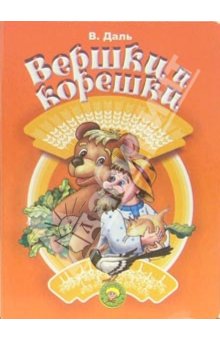 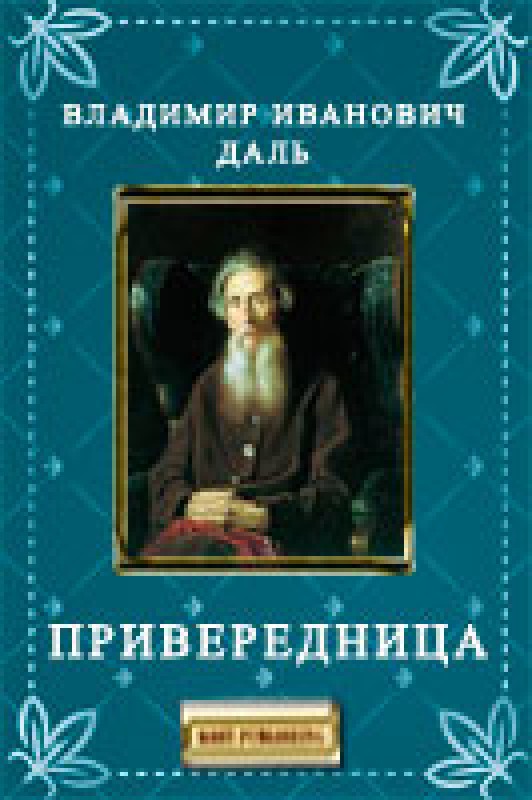 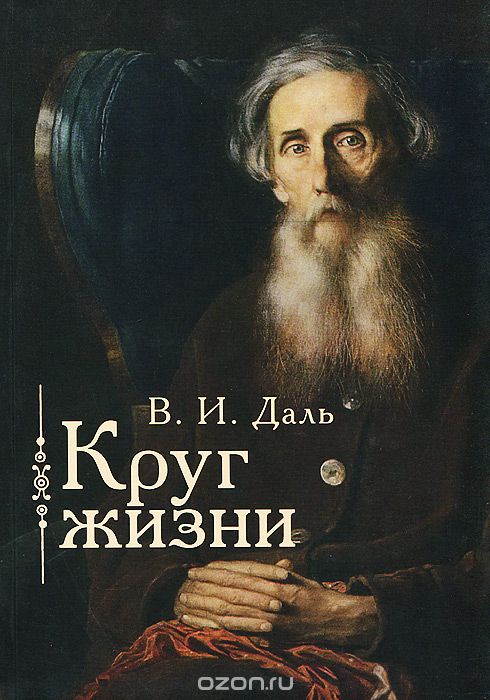 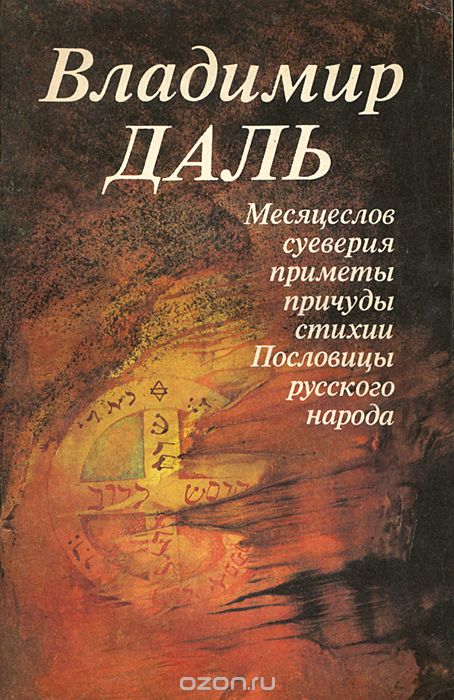 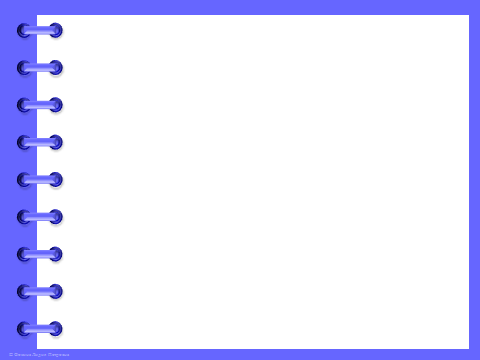 Памятники Далю
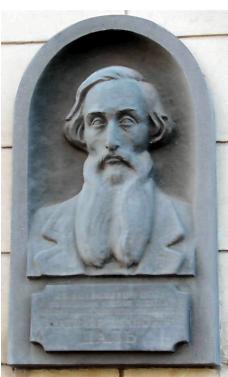 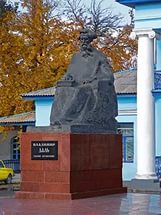 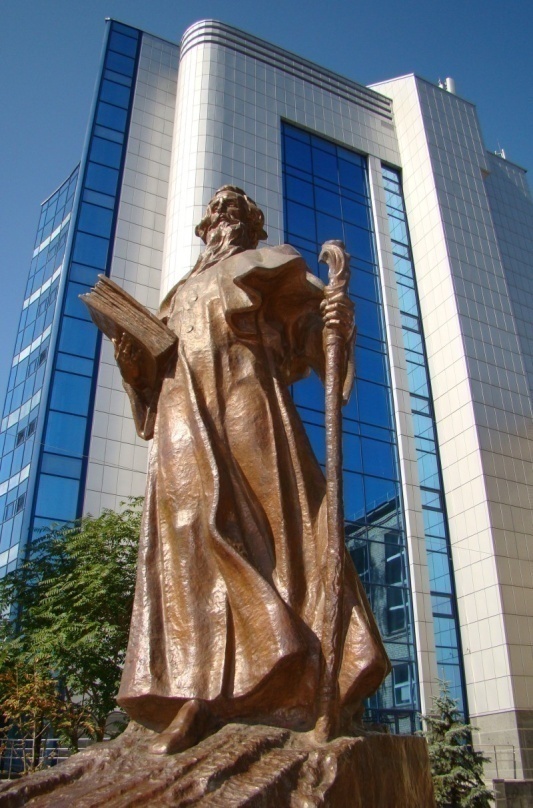 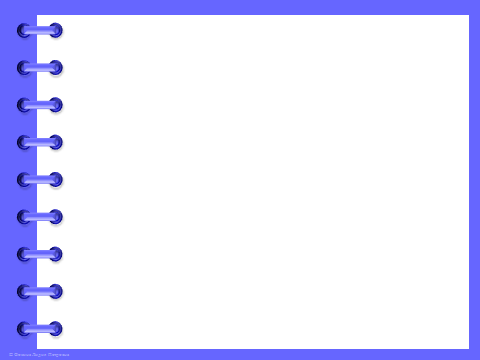 Толковый словарь Даля стал настольной книгой мыслящих россиян
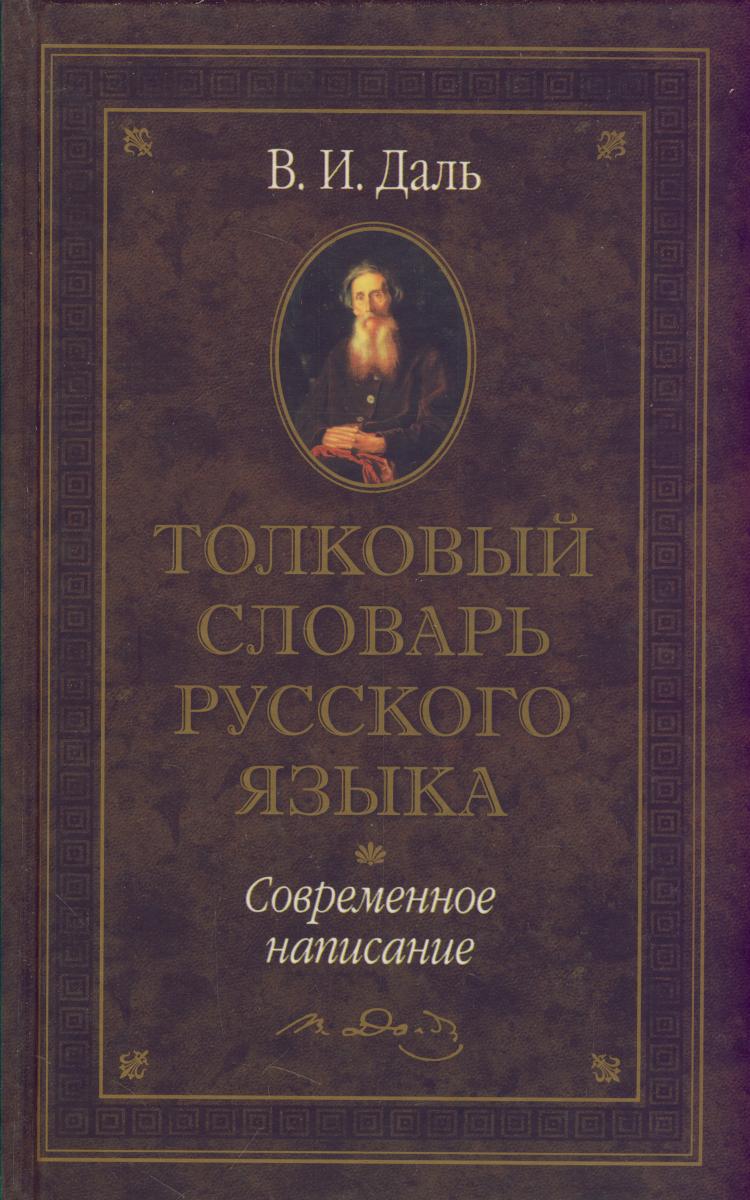